Curriculum Maintenance Manager – Engineering Industries
CMM-EI Brief
Standards for RTOs 2025
21 November 24
21 November 2024  |  BKI Bendigo campus
[Speaker Notes: Cover]
Revised Standards for RTOs 2025
Curriculum Maintenance Manager – Engineering Industries
The Standards for RTOs have been under review since 2020
focus on quality outcomes for learners and employers, 
provide greater clarity for RTOs and regulators, 
allow for more flexibility and innovation in training delivery
Four (4) quality areas that contain twenty-five standards.  The quality areas are:
Training and Assessment
Learner Support
VET Workforce
Governance.
[Speaker Notes: The Standards for RTOs have been under review since 2020. They have been “revised to strengthen the focus on quality outcomes for learners and employers, provide greater clarity for RTOs and regulators, and allow for more flexibility and innovation in training delivery”.

Between December 20 and September 21 there were two phase of consultation focused on “understanding quality issues and the effectiveness of the current Standards, and exploring solutions to key challenges”.

Early drafts of the developed revised Standards were “developed and refined in collaboration with states and territories and VET regulators, informed by sector feedback and analysis of regulatory frameworks in other sectors, expert reviews and research” in the period October 21 and October 22.

Public consultation was sort in November 2022 on the released draft version of the Standards.  However, after this public consultation the feedback received forced another review of the draft Standards.  The feedback received indicated that changes were required to the structure of the draft Standards and some changes to the requirements of the draft Standards.

The final draft of the Standards have been streamlined down into four (4) quality areas that contain twenty-five standards.  The quality areas are:
1. Training and Assessment
2. Learner Support
3. VET Workforce
4. Governance.]
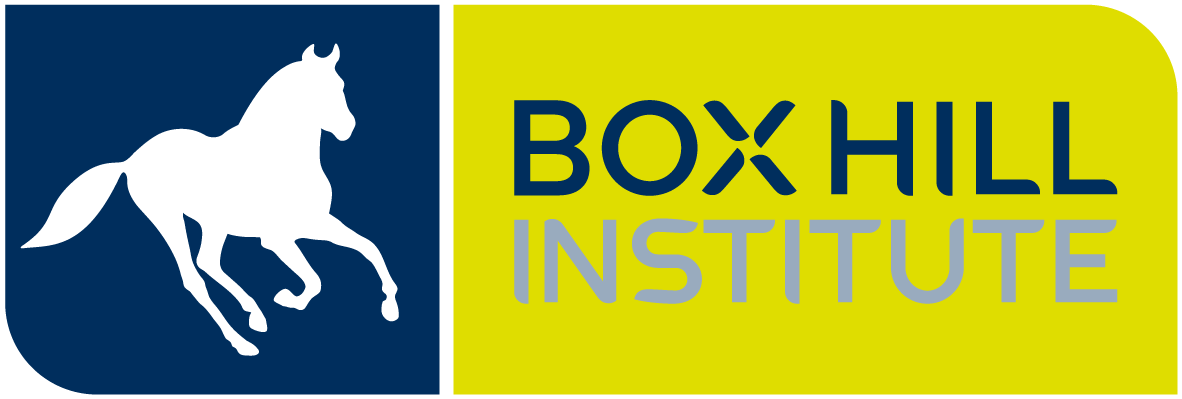 Structure
Curriculum Maintenance Manager – Engineering Industries
Quality Area  - one of the four quality areas

Standard – the embedded standard within the quality area

Performance indicators - to provide greater clarity
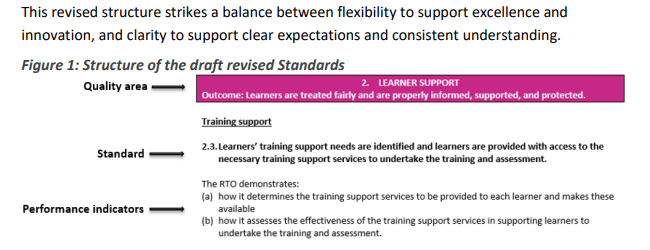 [Speaker Notes: Under each quality area is the standard and each standard have been allocated performance indicators to provide greater clarity for the RTO.  An example of the structure is shown.]
Training and Assessment
Curriculum Maintenance Manager – Engineering Industries
replacing “amount of training” with “sufficient time”
requirements to engage with industry and community representatives
requirements around validation of assessment 
requirements around recognition of prior learning and credit transfer
Learner Support
requirements about information 
learners making informed decisions
[Speaker Notes: Some of the minor changes to the draft Standards include:

Training and Assessment (quality area)

• Replacing the concept of ‘amount of training’, which the sector identified as confusing, with a requirement that RTOs ensure training provides sufficient time for instruction, practice, feedback and assessment.

• Consolidating the requirements to engage with industry and community representatives, and removal of industry engagement as a distinct quality area as the purpose of engagement is to strengthen and inform training and assessment.

• Consolidating requirements around validation of assessment and providing clarity about the approach to validation activity and the intended outcomes. 

• Consolidating requirements around recognition of prior learning and credit transfer to provide clarity and support greater Australian Qualifications Framework (AQF) alignment.


Learner Support (quality area)

• Consolidating requirements about information and adding a reference to learners making informed decisions about the RTO as well as the training product.]
VET Workforce
Curriculum Maintenance Manager – Engineering Industries
focus on workforce planning 
trainer and assessor competencies
quality controls around the use of industry experts
Governance
requirements about information 
learners making informed decisions
https://www.dewr.gov.au/skills-reform/resources/development-draft-revised-standards-rtos-paper
Piloted in late 2023
[Speaker Notes: VET Workforce (quality area)
• Strengthening the focus on workforce planning to ensure a sufficient quality VET workforce.

• Clarifying and streamlining the wording around trainer and assessor competencies.

• Introducing clearer quality controls around the use of industry experts, to minimise the risk of exploitation and align with wording in the current Standards about their involvement in assessment.


Governance (quality area)
• Restructuring governance requirements, and clarifying expectations around leadership and accountability.

• Replacing the term ‘management’ with ‘governing persons’ to better reflect the diversity of RTO governance arrangements. 


The draft Standards are being piloted in late 2023.  The full briefing paper is available at the link shown and this link is in the CMM briefing document which will be forwarded to Angelo.]
Training Product
Curriculum Maintenance Manager – Engineering Industries
AQF qualification
skill set
unit of competency
accredited short course
Credentialled People
no definition in the glossary
support document known as the Credential Policy
delivering training and assessment and undertaking validation
[Speaker Notes: In the Standards the term “training products” is used.  In the accompanying glossary in the Standards, “Training product means:

• AQF qualification, being an AQF qualification type endorsed in a training package or accredited in a VET accredited course,
• skill set, being a single unit of competency or a combination of units of competency from a training package which link to a licensing or regulatory requirement or a defined industry need, 
• unit of competency, being the specification of the standards of performance required in the workplace as defined in a training package, and 
• accredited short course, being a course that leads to a statement of attainment accredited by the VET Regulator in accordance with the Standards for VET Accredited Courses made under subsection 188(1) of the National Vocational Education and Training Regulator Act 2011 (or the equivalent requirements adopted by a non-referring State)”.

Also of note is the term “credentialled people”.  There is no definition in the glossary but rather a reference to a support document known as the Credential Policy, which is the “policy document made by the Ministerial Council that outlines credentials required for delivering training and assessment and undertaking validation”.]
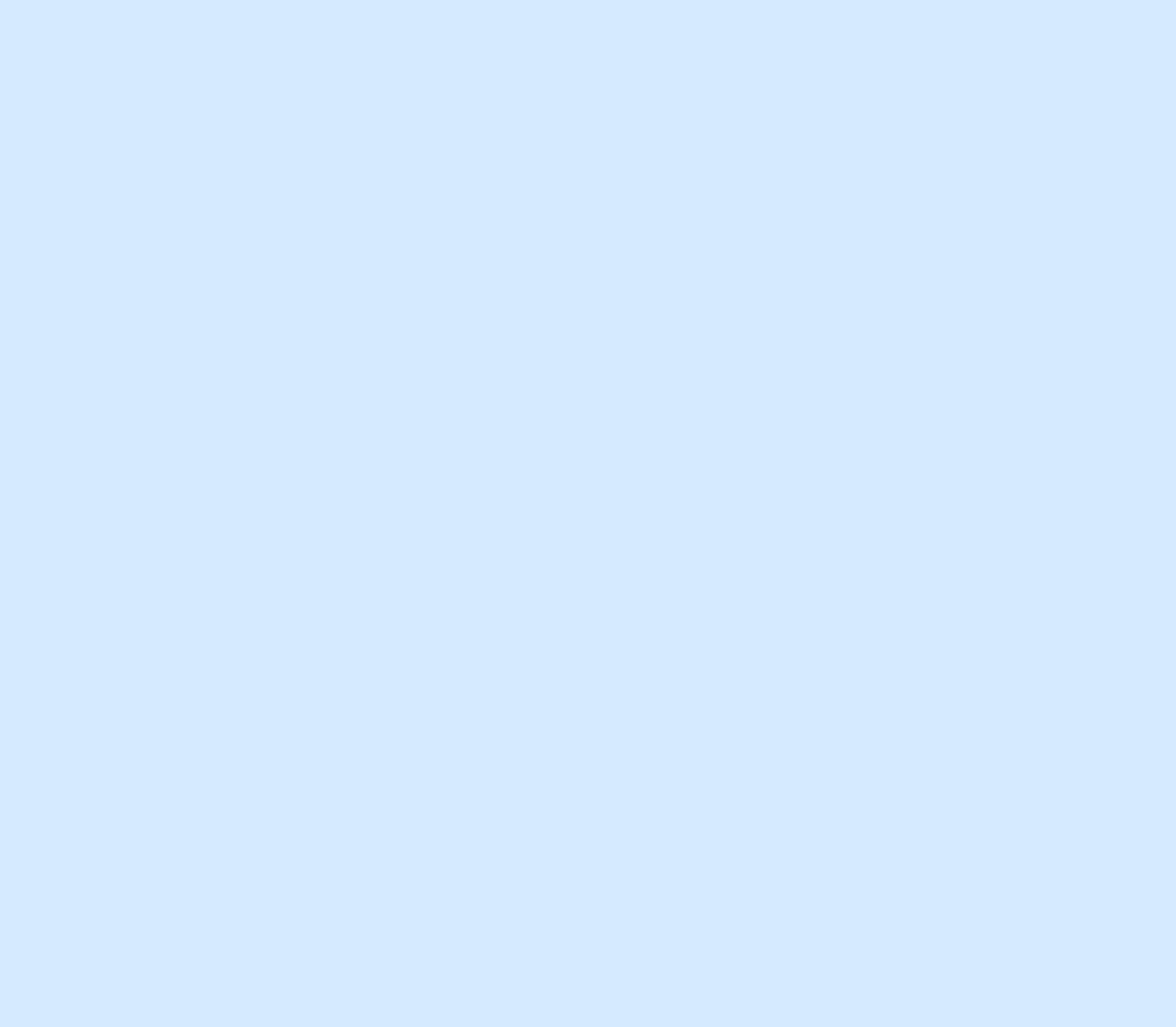 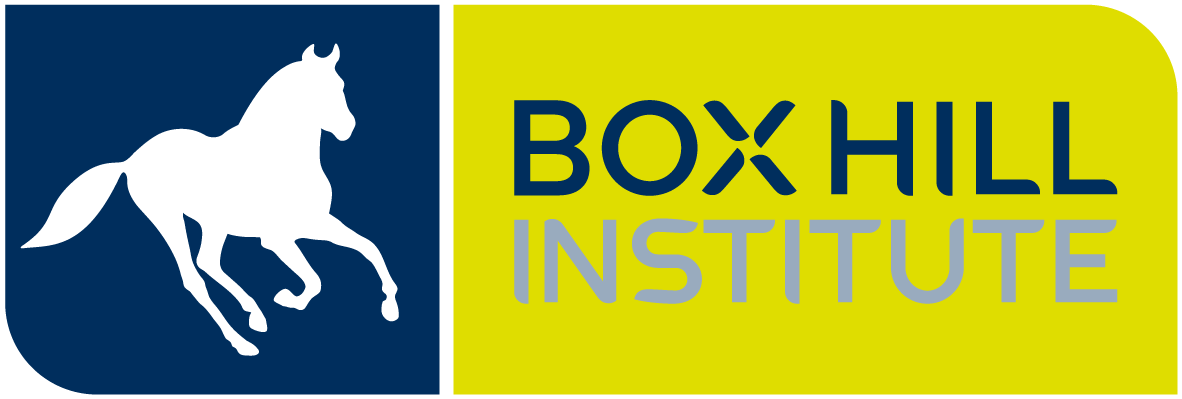 One Page
Curriculum Maintenance Manager – Engineering Industries
Quality Area  - the four quality areas

Standard – the 25 standards

Performance indicators – are not shown
[Speaker Notes: The draft revised Standards are now contained on one page 

In the briefing paper the complete draft Standards have been included and I have highlighted what I think will be key points. .]
Key Points of Interest
Curriculum Maintenance Manager – Engineering Industries
1. Training and Assessment
Outcome: Quality training and assessment engages learners and enables them to attain nationally recognised, industry-relevant competencies.
Training
1.1.   The training delivered is engaging and well-structured and enables learners to attain skills and knowledge consistent with the training product.
(c)    training is structured and paced to support learners to progress, providing sufficient time for instruction, practice, feedback and assessment
(e)    where the training product requires work-integrated learning, work placements or other community-based learning, necessary skills and knowledge are able to be attained in that environment.
[Speaker Notes: The first quality area is Training and Assessment and it is broken down into four sub-areas, namely training, assessment, Facilities, resources, and equipment and Recognition of prior learning and credit transfer
Outcome: Quality training and assessment engages learners and enables them to attain nationally recognised, industry-relevant competencies.

Training
1.1.	The training delivered is engaging and well-structured and enables learners to attain skills and knowledge consistent with the training product.

1.1 (c)	training is structured and paced to support learners to progress, providing sufficient time for instruction, practice, feedback and assessment

The premise here is that the RTO can determine what is “sufficient time for instruction, practice, feedback and assessment”. However, the question remains as to whether the JSCs will mandate an expected delivery time or will that be the role of the CMM (as it is currently on behalf of the government).  If time allocation does become part of the JCS how will RTOs be obliged to abide to this this nominal duration?  If nominal hours remain tied to funding, then will the funding rules be tighten to hold RTOs to deliver the nominal hours, especially in a licensed qualification?  What will be ASQAs interpretation of this Standard? 

1.1 (e)	where the training product requires work-integrated learning, work placements or other community-based learning, necessary skills and knowledge are able to be attained in that environment.

Could be an issue for a vocational trade qualification, such as an apprenticeship, because it would be impractical to deliver on-site training. Again this open to ASQAs interpretation of the Standard.]
Key Points of Interest (continued)
Curriculum Maintenance Manager – Engineering Industries
Training
1.2.    The RTO engages effectively with industry, employer and community representatives to ensure learners attain relevant skills and knowledge.
(b)    it uses the advice and feedback to inform changes to training and assessment strategies and practices
(c)    training reflects current industry practice.
Assessment
1.3.    The assessment system is fit-for-purpose and consistent with the training product.
(b)    assessment tools are tested prior to use to ensure assessment can be conducted in a way that is consistent with the principles of assessment and rules of evidence
[Speaker Notes: 1.2. The RTO engages effectively with industry, employer and community representatives to ensure learners attain relevant skills and knowledge.

1.2 (b) it uses the advice and feedback to inform changes to training and assessment strategies and practices 

This relates back to industry engagement, however any industry feedback must be aligned to the training product and cannot be added into the training regime just to demonstrate compliance with this Standard.

1.2 (c) training reflects current industry practice
.
Again aligns to the above comment.  This could provide impetus to upskill trainers/assessor to the latest qualifications, so that their qualifications reflect current industry requirements. This also ties in with 3.3 (a) (ii), in that trainers/assessors maintain an understanding of current industry practices.


Assessment
1.3. The assessment system is fit-for-purpose and consistent with the training product.

(b) assessment tools are tested prior to use to ensure assessment can be conducted in a way that is consistent with the principles of assessment and rules of evidence

How this relates to profiling and the use of third party evidence will be interesting.  It may be worthwhile for the Electrotechnology Senate to sit in a meeting with the profiling company/s and discuss how the profiling tools are developed and how they meet with the principles of assessment and rules of evidence.  If an RTO is to use their own assessment tool, the units of competency that require authentic workplace evidence must be taken into account. These units cannot be assessed in a simulated environment.

This will be an on-going point of discussion.]
Key Points of Interest (continued)
Curriculum Maintenance Manager – Engineering Industries
Assessment
1.5.    The assessment system is quality assured by appropriately skilled and credentialled people through a regular process of validating assessment practices and judgements.
(b)    validation for each training product on scope occurs regularly and at least every 5 years, as informed by risks to training outcomes, any changes to the training product, and feedback from learners, trainers, assessors, and industry.
(g) (i)    validation occurs following completion of training and assessment by the first learner cohort
(ii)    the person(s) undertaking validation must be independent, not be employed or subcontracted by the RTO to provide training and assessment, and have no other involvement or interest in the RTO’s operations
[Speaker Notes: 1.5. The assessment system is quality assured by appropriately skilled and credentialled people through a regular process of validating assessment practices and judgements.

1.5 (b) validation for each training product on scope occurs regularly and at least every 5 years, as informed by risks to training outcomes, any changes to the training product, and feedback from learners, trainers, assessors, and industry

No real change, except the removal of 50% of training products within the first 3 years of each 5 year cycle.

1.5 (g) (i) validation occurs following completion of training and assessment by the first learner cohort

This is interesting in how it is to be achieved because of the use of profiling leads to staggered determination of competency of the cohort. The CMM would suggest that feedback is taken on completion of the RTO training and is retained for validation, taking into the requirements of (g) (ii) below.

1.5 (g) (ii) the person(s) undertaking validation must be independent, not be employed or subcontracted by the RTO to provide training and assessment, and have no other involvement or interest in the RTO’s operations.

Validation is going to have to be managed at a level higher than departmental.  This is why it is recommended that student feedback be obtained on completion of RTO training and held for validation. This requirement will possibly add to departmental manager workload in scheduling for the independent person to conduct the validation.]
Key Points of Interest (continued)
Curriculum Maintenance Manager – Engineering Industries
Recognition of prior learning and credit transfer
1.7.    Learners with prior skills, knowledge and competencies are supported to seek recognition of prior learning or credit transfer to progress through the training product.
(c)    credit transfer is awarded based on evidence of prior completion of an equivalent training product (unless prevented by licensing or regulatory requirements or the training product) through:
(i)    AQF certification documentation issued by another RTO or AQF authorised issuing organisation
(ii)   authenticated VET transcript issued by the Student Identifiers Registrar
[Speaker Notes: Recognition of prior learning and credit transfer
1.7.    Learners with prior skills, knowledge and competencies are supported to seek recognition of prior learning or credit transfer to progress through the training product.

1.7 (c) credit transfer is awarded based on evidence of prior completion of an equivalent training product (unless prevented by licensing or regulatory requirements or the training product) through:

AQF certification documentation issued by another RTO or AQF authorised issuing organisation 

(ii) an authenticated VET transcript issued by the Student Identifiers Registrar

No real change. RTOs are reminded of the ASQA determination regarding credit transfer and pre-requisite requirements, from the ASQA September Update:

“When a student presents a superseded unit for credit transfer purposes and the equivalent replacement has pre-requisite requirements, is the student required to satisfy the pre-requisites to receive credit?

No – if the student holds a superseded equivalent unit, they should be awarded credit regardless of any pre-requisite conditions.”

The link to this AQSQ advice is in the briefing document]
Key Points of Interest
Curriculum Maintenance Manager – Engineering Industries
2. Learner Support
Outcome: Learners are treated fairly and are properly informed, supported, and protected
Information
2.1.    Learners have access to clear and accurate information, including to make informed decisions about the training product and the RTO, and are made aware of changes that affect them.
(c)    the following information is easily accessible to learners:
(i)    the training product code and title, duration, mode(s) of delivery, location, commencement dates, scheduling, any requirements to commence or complete the training product including assessment requirements, whether any licencing or occupational licence requirements apply, and details of any third party arrangements
(e)    how it identifies changes that affect learners, including transition of superseded, deleted, or expired training products, and informs learners of these as soon as practicable
[Speaker Notes: The second quality area is Learner Support and it has four sub-areas namely, information, training support, wellbeing, and feedback, complaints and appeals.
Outcome: Learners are treated fairly and are properly informed, supported, and protected

Information
2.1. Learners have access to clear and accurate information, including to make informed decisions about the training product and the RTO, and are made aware of changes that affect them.

2.1 (c) the following information is easily accessible to learners:

the training product code and title, duration, mode(s) of delivery, location, commencement dates, scheduling, any requirements to commence or complete the training product including assessment requirements, whether any licencing or occupational licence requirements apply, and details of any third party arrangements

No real change, this information is found in the training plan.

2.1 (e) how it identifies changes that affect learners, including transition of superseded, deleted, or expired training products, and informs learners of these as soon as practicable.

There is no specific Clause regarding transition unlike the current Clause 1.26 and 1.27.  There may be more information regarding the transition requirement in one of the supporting documents to be used with the Standards.  The CMM will provide more information when the supporting documents are released.
I know that it advantageous to the student and RTO not to transition to updated qualifications but ASQA takes the view that training must reflect current industry requirements.  I do not expect trade based qualifications to be exempt from transitioning requirements. But the “Compliance Standard” may have a different requirement which we don’t know about until it is released.]
Key Points of Interest (continued)
Curriculum Maintenance Manager – Engineering Industries
Information
2.2.   Learners are advised prior to enrolment about the suitability of the training product for them, taking into account their skills and competencies.
(a)    a system for reviewing the skills and competencies of learners prior to enrolment, including their language, literacy, and numeracy proficiency and digital literacy, as appropriate to the training product
(b)    it provides advice, based on the review, to learners about the suitability of the training product for them.
[Speaker Notes: 2.2. Learners are advised prior to enrolment about the suitability of the training product for them, taking into account their skills and competencies.

2.2 (a) a system for reviewing the skills and competencies of learners prior to enrolment, including their language, literacy, and numeracy proficiency and digital literacy, as appropriate to the training product 

Does this present a need to reintroduce the readiness assessment? That is, a trade specific LLN assessment.  With the use of on-line learning resources, the need for a digital literacy assessment is now required.

2.2 (b) it provides advice, based on the review, to learners about the suitability of the training product for them.

The big question is how are the Apprentice Support Agencies going to be brought into line to work with the RTOs in relation to this standard.  It may worthwhile for the Senate to sit with the VRQA and air the concerns about signing up of apprentices before their LLN assessment is completed.]
Key Points of Interest
3. VET Workforce
Outcome: Learners are trained and assessed by people who are qualified, skilled and committed to professional development and the VET workforce is supported through workforce planning
Curriculum Maintenance Manager – Engineering Industries
VET workforce planning
3.1.    The delivery of services is supported through effective workforce planning.
(a)    how it ensures the number of staff, including those delivering training and assessment, supporting learners, and providing administrative support, is appropriate for the delivery of services
[Speaker Notes: The third quality area is VET Workforce and the sub-areas are VET workforce planning and trainer and assessor competencies. 

Outcome: Learners are trained and assessed by people who are qualified, skilled and committed to professional development and the VET workforce is supported through workforce planning

3.1 (a) how it ensures the number of staff, including those delivering training and assessment, supporting learners, and providing administrative support, is appropriate for the delivery of services

Interesting on how this will be demonstrated considering the overall shortage of trainers/assessors.  A recent Victorian Skills Authority report has indicated that 46400 new workers in education and training are expected in 2024, but will it be achieved?
The VSA have told the CMM that plans are in place to try to achieve this goal.]
Key Points of Interest (continued)
Curriculum Maintenance Manager – Engineering Industries
Trainer and assessor competencies
3.2.    Training and assessment is delivered by credentialled people with current skills and knowledge in training and assessment.
(a)    training and assessment is only delivered by people with relevant credentials as specified by the Credential Policy
(c)    how it ensures each trainer and assessor undertakes continuing professional development to maintain current skills and knowledge in training and assessment, including in engaging and supporting learners.
[Speaker Notes: 3.2. Training and assessment is delivered by credentialled people with current skills and knowledge in training and assessment.

3.2 (a) training and assessment is only delivered by people with relevant credentials as specified by the Credential Policy

The Credential Policy is a supporting document to be used with the Standards for RTOs.  This document is not yet available but indications are it will state the qualification to be held to become a trainer/assessor.

3.2 (c) how it ensures each trainer and assessor undertakes continuing professional development to maintain current skills and knowledge in training and assessment, including in engaging and supporting learners.

One of the focuses of the annual Electrotechnology conference will be currency in training and assessment to meet this requirement.  There are other means of maintaining currency and it is recommended that the VET development centre website be checked pf specific PD opportunities.  The important aspect is recording the activities under-taken and maintaining this record.]
Key Points of Interest (continued)
Curriculum Maintenance Manager – Engineering Industries
Trainer and assessor competencies
3.3.    Training and assessment is delivered by people with current industry skills and knowledge relevant to the training product.
(a)    each person delivering training and assessment:
(i)    has industry competencies, skills and knowledge that are relevant to, and at least to the level of, the training product being delivered and/or assessed
(ii)   maintains a practical understanding of current industry practices
[Speaker Notes: 3.3. Training and assessment is delivered by people with current industry skills and knowledge relevant to the training product.

3.3 (a) each person delivering training and assessment:

has industry competencies, skills and knowledge that are relevant to, and at least to the level of, the training product being delivered and/or assessed

(ii) maintains a practical understanding of current industry practices

For 3.3(a)(i), RTOs are reminded of the ASQA determination from the June ASQA update:

“Does a trainer/assessor need to hold the training product they are delivering?

Trainers/assessors are not required to hold the exact qualifications or units of competency they deliver (unless this is specified by the training product's packaging rules). Trainers must have ‘vocational competencies at least to the level being delivered and assessed’, but this doesn’t mean their competency needs to be formally recognised; often people have significant industry experience but do not hold any formal qualifications in that industry.

If employing a trainer without formal industry qualifications, the employing provider should analyse the trainer/assessor’s skills and knowledge and compare it to the skills and knowledge required to deliver the training.

ASQA does not make private rulings regarding an individual trainer's suitability. It’s up to each provider to retain evidence which shows how their trainers’ and assessors’ qualifications, skills and currency meet the requirements of the Standards.”

The link to this ASQA guidance is in the briefing document.

In regards to 3.3 (a)(ii), the other focus of the annual Electrotechnology conference is maintaining industry currency with presentations for ESV, NECA and other items of interest.  Industry currency can also be achieved by attending wholesaler trade nights or completing ESV’s mandatory Continuous Professional Development when renewing an electrical workers license.]
Key Points of Interest
Curriculum Maintenance Manager – Engineering Industries
4. Governance
Outcome: Effective governance supports quality VET delivery by ensuring the integrity of operations and a commitment to continual improvement.
Leadership and accountability
The requirements of RTOs will be consolidated into three separate documents:
• The Standards
• A Credential Policy
• Compliance requirements
[Speaker Notes: The fourth and final quality area is Governance and it’s sub-area is Leadership and accountability 
Outcome: Effective governance supports quality VET delivery by ensuring the integrity of operations and a commitment to continual improvement.

There was nothing in this quality area that required highlighting.

Supporting documents
The requirements of RTOs will be consolidated into three separate documents:
• The Standards - a legislative instrument which outlines outcome-focused requirements that go to the heart of quality training and assessment
• A Credential Policy - a policy document approved by Skills Ministers operating alongside the Standards which outlines the credentials required for delivering training and assessment and undertaking validation of assessment, and 
• Compliance requirements - important administrative requirements set out in a legislative instrument that support integrity in the sector and must be met by RTOs to maintain registration.
More information will be provided regarding the Credential Policy and the Compliance requirements when released.]
Curriculum Maintenance Manager – Engineering Industries
Thank you
Any questions?
[Speaker Notes: I recommend that each RTO have a read of the briefing paper when it is sent out and do their own investigation into the new Standards for RTOs 2025.  If there are, any concerns then access the survey and give feedback. I would suggest that, in June / July the new Standards will be legislated ready for use in January 2025.

In regards to questions, I will attempt to answer as best I can.]